Mohammed Osman & Abubaker Garelnabei / Save the Children
READY: GLOBAL READINESS FOR MAJOR DISEASE OUTBREAK RESPONSE
PROGRAM ADAPTATION CONSIDERATIONS FOR COVID-19
April 2020: Dr Omnia conducts health screening in a religious school in Khartoum state, Sudan
PLANNING ASSUMPTIONS
With no mitigation efforts, 80% of world’s population will become infected
Substantial impact on the healthcare system, with critical care capacity being overwhelmed by 25-30 times  
Mortality: lower in < 10 y, modest in 10-19 y, going up with age to very high in >75 y
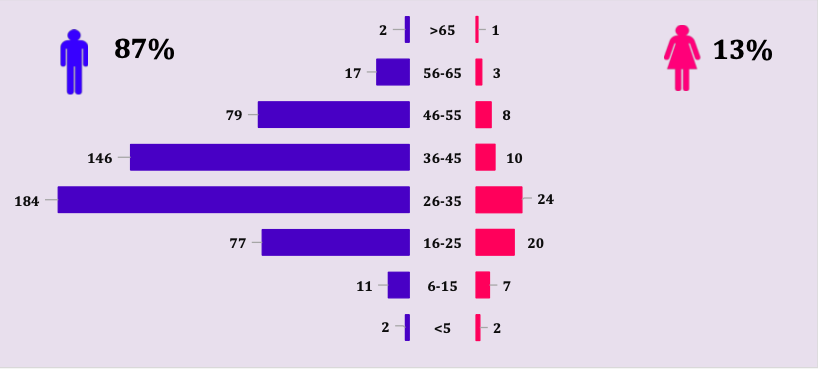 Week 23 -2020 
Sex and age distribution of confirmed COVID-19 cases in Uganda
2
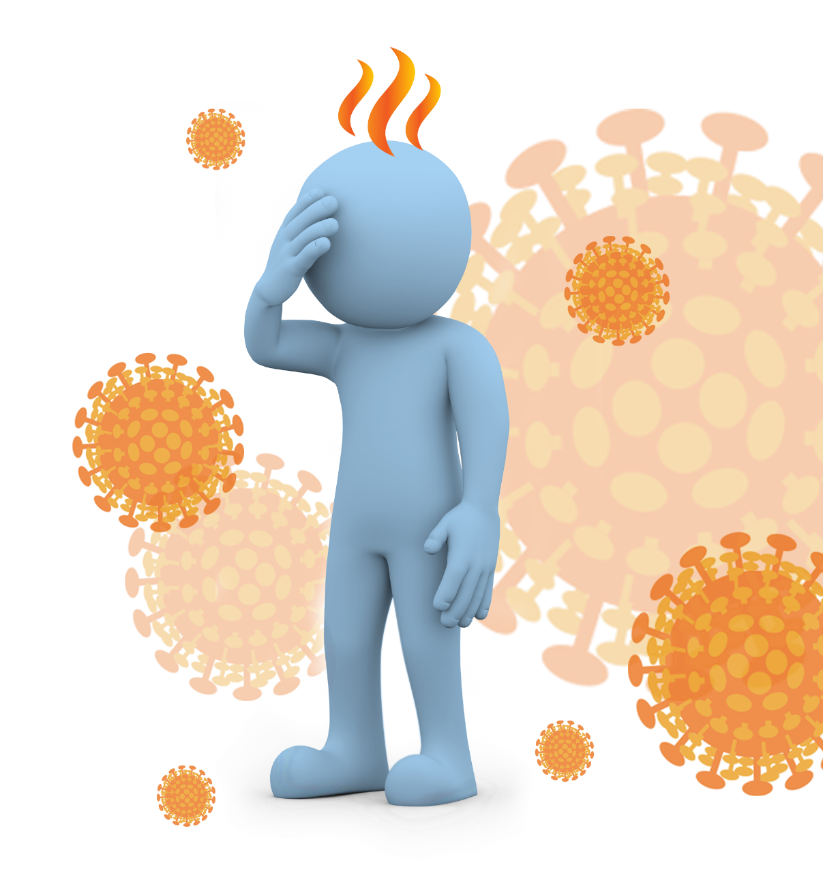 PRIORITY INTERVENTIONS
Flatten the epidemiological curve, pushing down the height of the curve of illness and death at its peak through social distancing measures
Continue key services while implementing social distancing measures
Focus interventions on reducing the risk of infection for those in the highest risk group (the elderly and those with pre-existing and chronic health conditions) 
Protecting staff
READY: GLOBAL READINESS FOR LARGE SCALE DISEASE RESPONSE
3
PRIORITIZATION ACTIVITIES
READY: GLOBAL READINESS FOR LARGE SCALE DISEASE RESPONSE
4
PROGRAM LEVEL RESPONSE
Seifu Asseged / Save the Children
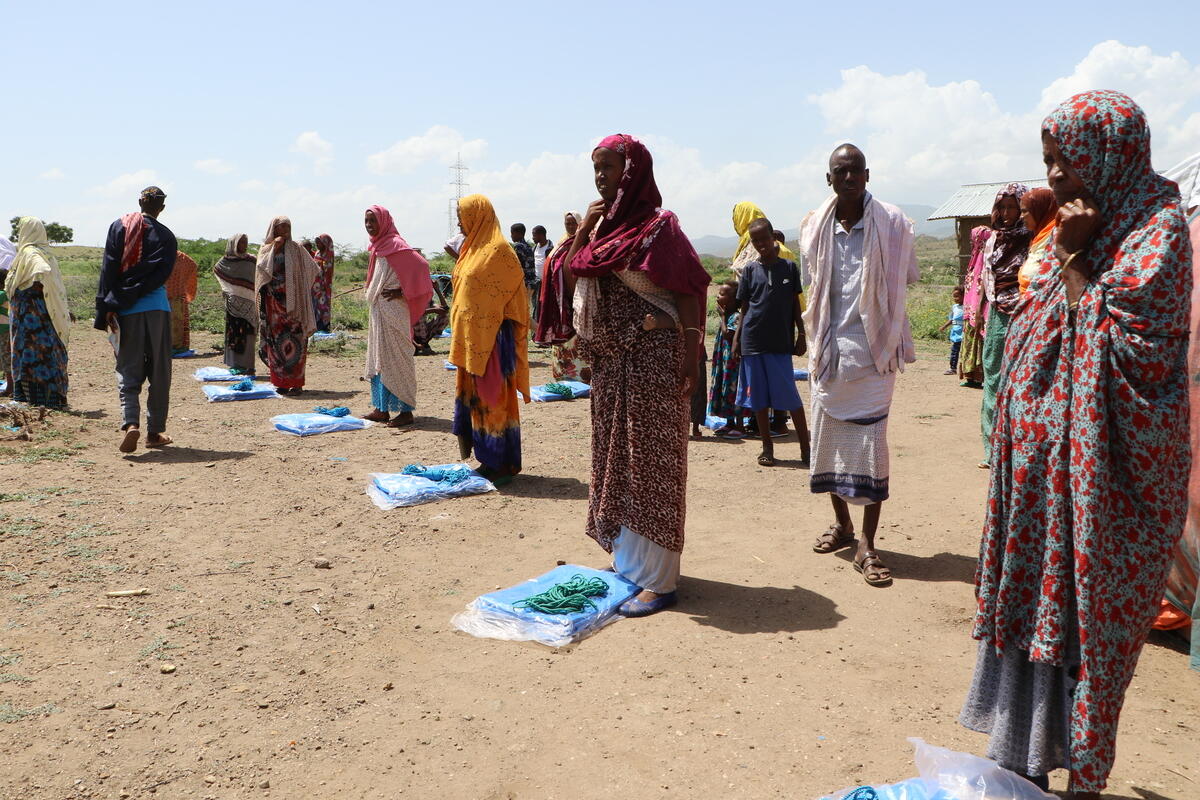 All programs have similar risks which may promote the transmission of COVID-19 during an outbreak. We must adapt our existing programming to reduce these risks
Program adaptation will contribute to improving safety for staff and beneficiaries, support business continuity of existing programs to the extent possible, and limit further transmission 
Implement additional response activities based on pillars of WHO Strategic Response Plan: Surveillance, IPC, CCM, RCCE, etc.
READY: GLOBAL READINESS FOR LARGE SCALE DISEASE RESPONSE
5
PROGRAM ADAPTATION STEPS
Prioritization 
Programs should list all activities and rate their “Criticality" from 1-4 

Risk assessment
Risk assessment for all programming types (by modality and applicable to all program sectors)

Adaptation measures 
Measures required to ensure safe business continuity with accompanying thresholds for program suspension, a clear list of the resources required for program adaptation, and a clear plan to prepare programs based on these adaptation measures
READY: GLOBAL READINESS FOR LARGE SCALE DISEASE RESPONSE
6
PROGRAM PRIORITIZATION LEVELS
1. Life-saving interventions (e.g., clinical care for emergency conditions, emergency WASH, emergency food distributions & cash).

2. Life-sustaining interventions and those with potential impact on COVID-19 (e.g., PHC, vaccination, MCH and any community engagement activities that promote prevention). 

3. Life-dignifying 

4. Life-enhancing
READY: GLOBAL READINESS FOR LARGE SCALE DISEASE RESPONSE
7
Sophie Hamandishe / Save the Children
IMPLEMENTATION OF PROGRAM PRIORITIZATION
Life saving and life sustaining 
Continue with identified program adaptation measures when there is confirmed local transmission of COVID-19 in areas of operation. Consider temporary suspension if risk mitigation measures cannot be implemented
Life-dignifying and Life-enhancing 
Consider temporary suspension
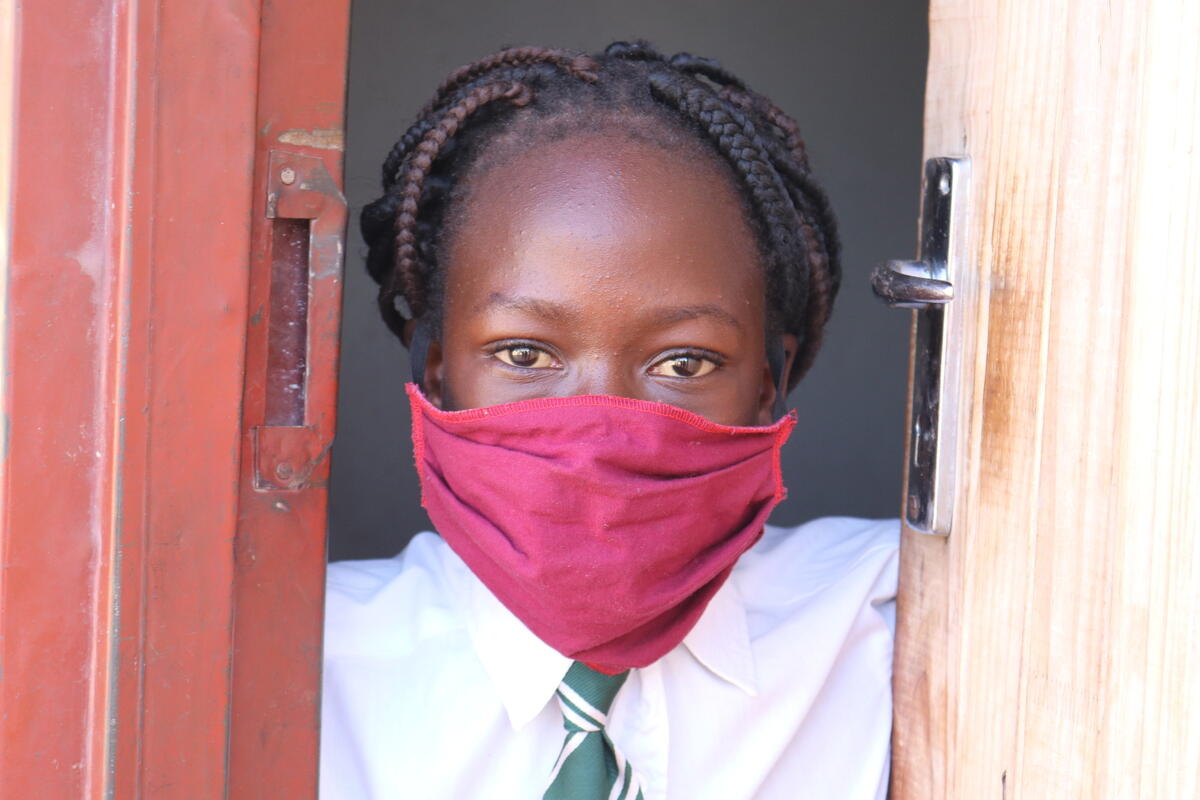 READY: GLOBAL READINESS FOR LARGE SCALE DISEASE RESPONSE
8
Save the Children
RISK ASSESSMENT
Household visits
Mass meetings/gatherings
Health facilities 
Nutrition centers not attached to health facilities 
Schools 
Spaces (CFS, WFS, Community rehab, MHPSS spaces)
Community construction / rehabilitation (e.g. WASH)
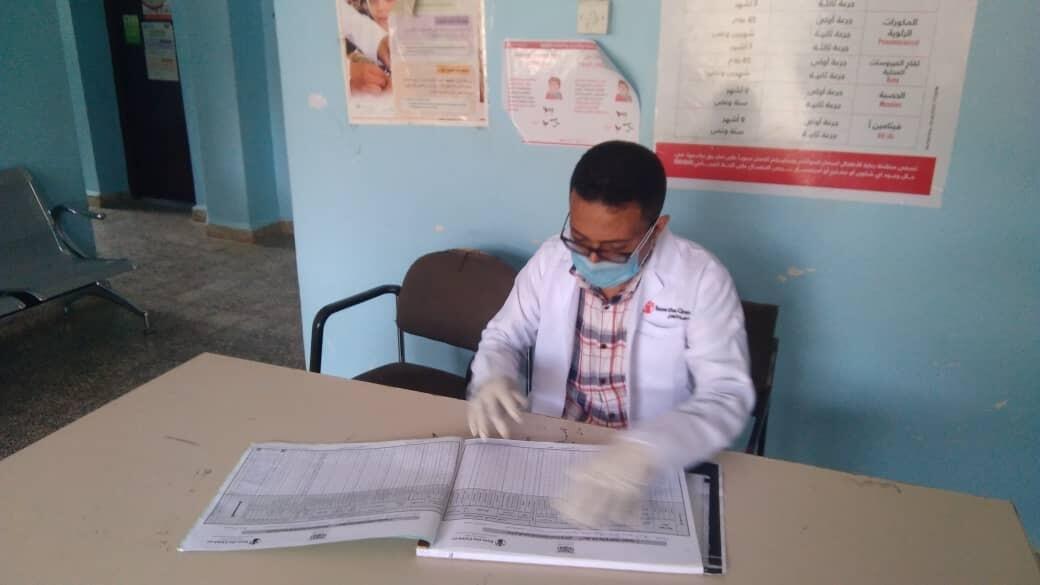 READY: GLOBAL READINESS FOR LARGE SCALE DISEASE RESPONSE
9
CONSIDERATIONS FOR PROGRAM ADAPTATION
Save the Children / GMU
Be realistic 
Need to ensure basic needs
Program adaptation takes time and resources
Multi-sectoral and not only health sector
All sectors could be leveraged to reduce transmission and provide community isolation or care for ill patients 
Context-specific; local challenges require local solutions, that may evolve over time
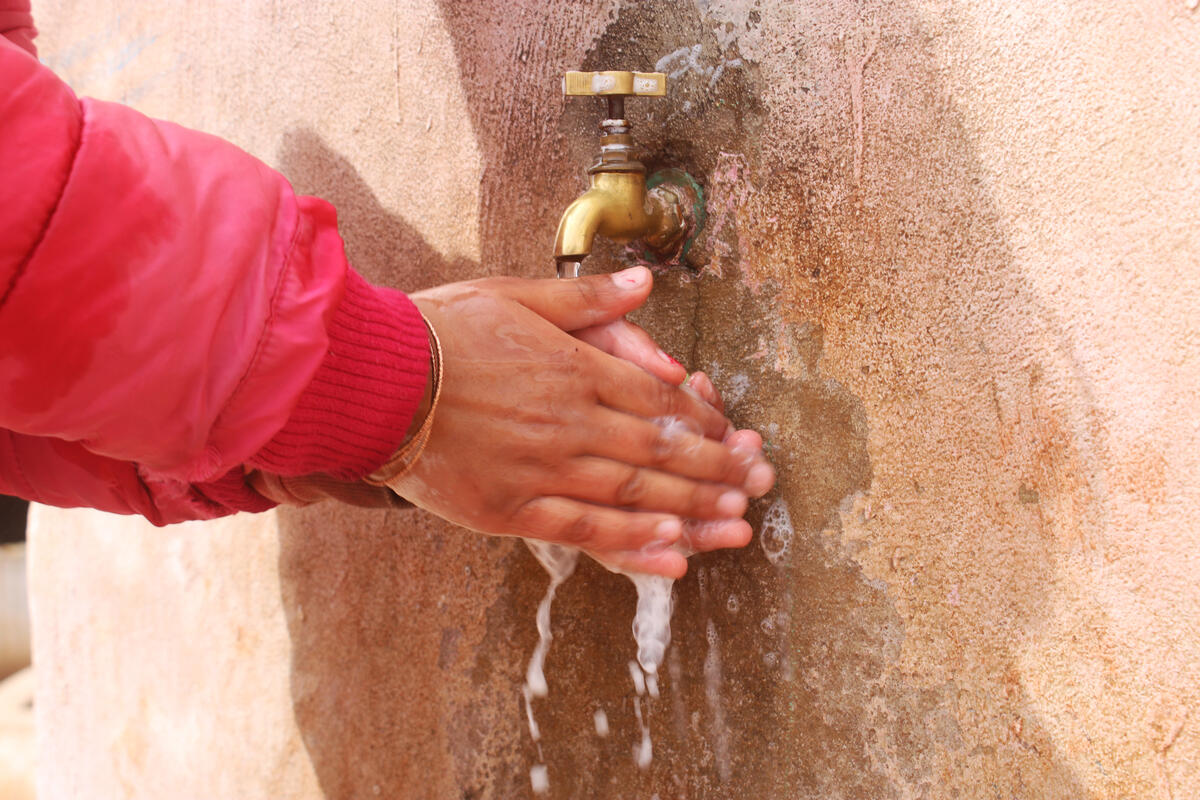 READY: GLOBAL READINESS FOR LARGE SCALE DISEASE RESPONSE
10
HEALTH FACILITY ADAPTATION
Sonali Chakma / Save the Children
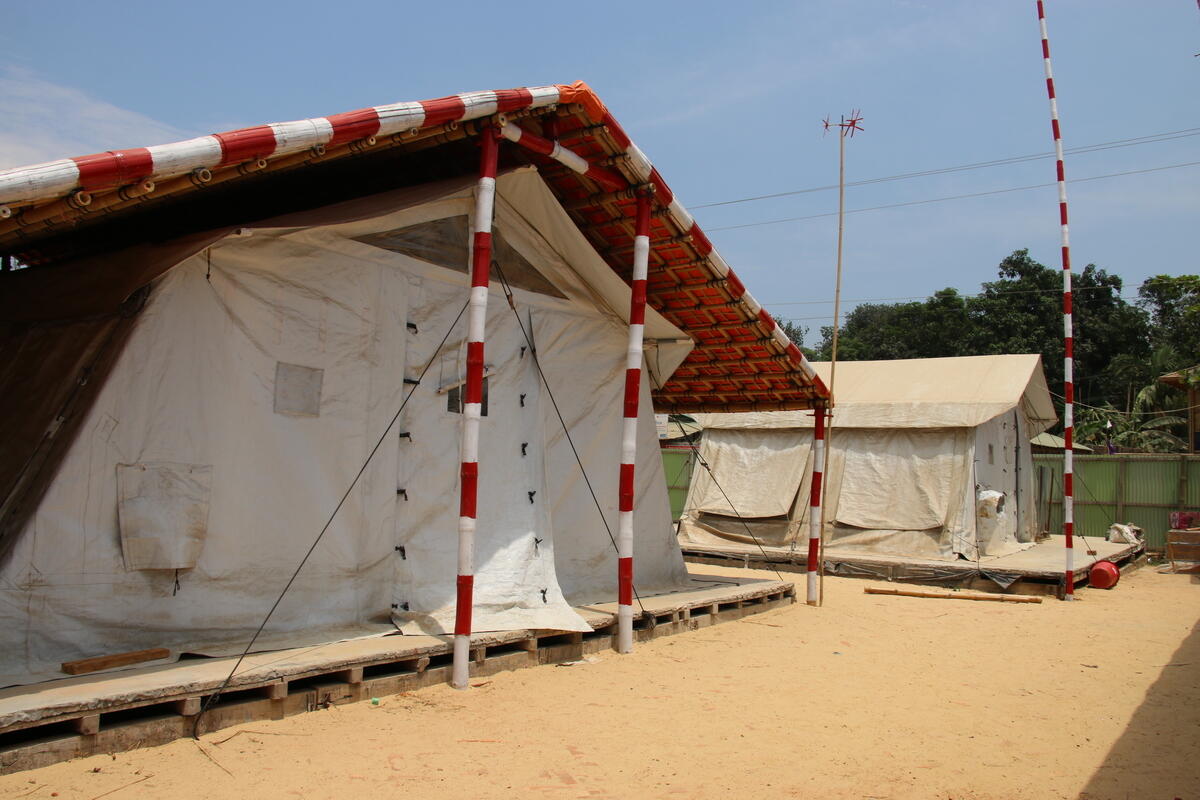 Triage / screening & isolation area
Standard & transmission-based IPC precautions
Provision of PPE
Strict staff sickness policy
Home-based treatment protocols 
Cancellation of routine/non-urgent services
Prepare for disruptions in patient access 
Limit visitors and movements 
Patient transfer protocols 
Surge capacity 
PPE conservation strategies
Staff repurposing
READY: GLOBAL READINESS FOR LARGE SCALE DISEASE RESPONSE
11
OUT-PATIENT MANAGEMENT OF MAM AND SAM
Whenever possible, engage Community Health Workers (CHWs) in the distribution of all treatment for uncomplicated severe acute malnutrition,  and employ decentralized mobile health teams using a limited or no-touch simplified treatment approach.

PROGRAMMATIC MODIFICATIONS SHOULD INCLUDE
Simplified admission criteria (e.g., MUAC and edema only)
Simplified Ready-to-Use Therapeutic Food (RUTF) dosage (1 sachet/day for uncomplicated moderate wasting, and 2 sachets/ day for uncomplicated severe acute malnutrition
Reduce frequency of follow-up visits to once per month by increasing the take-home ration of RUTF
Caregivers and CHWs practice social distancing 
PPE for staff treating children
Information on the follow-up plan, potential disruption of services, when to go to health facility and prevention of COVID-19
Prepositioning supplies and RUTF near CHWs/mobile health teams
READY: GLOBAL READINESS FOR LARGE SCALE DISEASE RESPONSE
12
LARGE-SCALE GATHERINGS